LUYỆN TẬP
Bài 1: Một người mua 25 quyển vở, giá 3000 đồng một quyển thì vừa hết số tiền đang có. Cũng với số tiền đó nếu mua vở với giá 1500 đồng một quyển thì người đó mua được bao nhiêu quyển vở?
Tóm tắt:
3000 đồng/1quyển: 25 quyển
1500 đồng/1 quyển: …. quyển ?
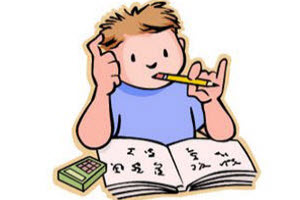 Bài 1: Một người mua 25 quyển vở, giá 3000 đồng một quyển thì vừa hết số tiền đang có. Cũng với số tiền đó nếu mua vở với giá 1500 đồng một quyển thì người đó mua được bao nhiêu quyển vở?
Bài giải
Số tiền có là:
3000 x 25 = 75000 (đồng)
Với giá tiền 1500 đồng 1 quyển  thì mua được số vở là:
75000 : 1500 = 50 (quyển)
                      Đáp số: 50 quyển vở
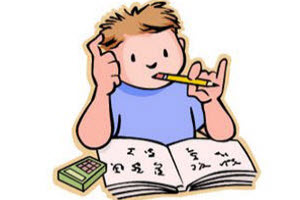 Bài 1: Một người mua 25 quyển vở, giá 3000 đồng một quyển thì vừa hết số tiền đang có. Cũng với số tiền đó nếu mua vở với giá 1500 đồng một quyển thì người đó mua được bao nhiêu quyển vở?
Bài giải
Cách 2
3000 đồng gấp 1500 đồng số lần là: 
                 3000: 1500= 2  (lần )
Nếu mua vở với giá 1500 đồng một quyển thì mua được  số quyển vở là:
                 25×2= 50 (quyển)
                                     Đáp số: 50 quyển vở.
Bài 2: Một gia đình gồm 3 người (bố, mẹ và một con). Bình quân thu nhập hàng tháng là 800000 đồng mỗi người. Nếu gia đình đó có thêm 1 con nữa mà tổng thu nhập của gia đình không thay đổi thì bình quân thu nhập hàng tháng của mỗi người bị giảm đi bao nhiêu tiền?
Bài giải
Tổng thu nhập của gia đình hàng tháng là:
          800000 x 3 = 2 400 000 (đồng)
Nếu có thêm một con thì thu nhập bình quân mỗi người giảm đi là:
           800000 - 2 400 000 : 4 = 200000 (đồng)
                                                     Đáp số: 200000 đồng
Bài 3: Một đội 10 người trong một ngày đào được 35m mương. Người ta bổ sung thêm 20 người nữa cùng đào thì trong một ngày đào được bao nhiêu mét mương? (Mức đào của mỗi người như nhau).
Bài giải
Sau khi bổ sung có số người là:
          10 + 20 = 30 (người)
30 người gấp 10 người số lần là:
            30 : 10 = 3 (lần)
Sau khi bổ sung, một ngày đội đó đào được:             35 x 3 = 105 (m mương)
                            Đáp số: 105m mương.
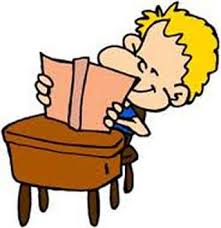 Bài 4: Một xe tải chỉ có thể chở được 300 bao gạo, mỗi bao 50kg. Nếu chất lên xe đó loại bao gạo 75kg thì xe chở được nhiều nhất bao nhiêu bao?
Bài giải
Có tất cả số gạo là:
   50 x 300 = 15000 (kg)
Nếu chất lên xe loại bao 75kg thì xe chở được:
   15000 : 75 = 200 (bao)
                        Đáp số: 200 bao.
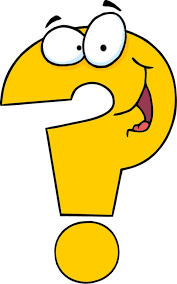